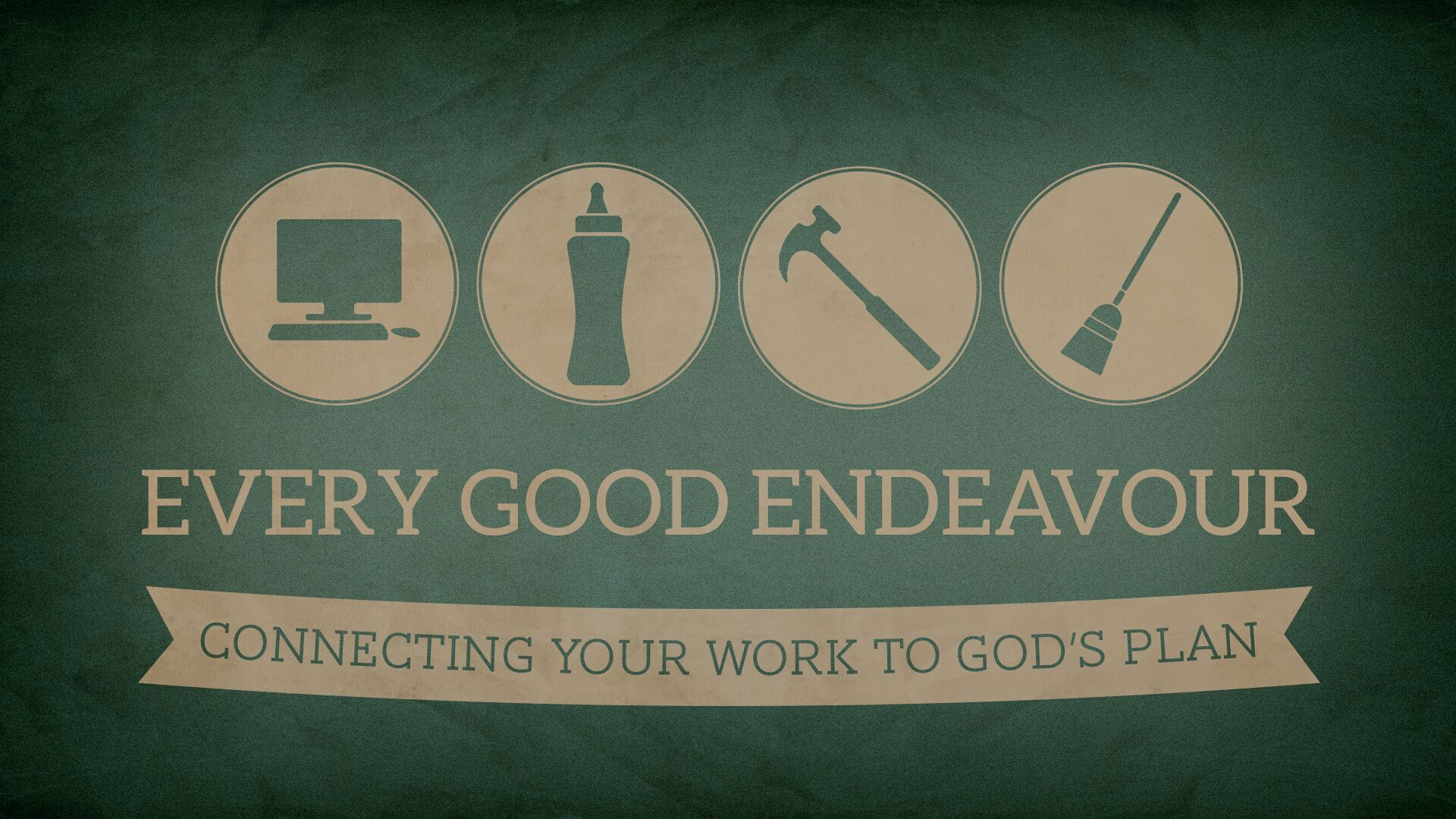 GOD’S PURPOSE
FOR WORK
In the Beginning

God blessed mankind in:
Procreation        - Genesis 1v28
Ruling on earth  - Genesis 1v28
Our work             - Genesis 2v15
Work Defined

Every endeavour & activity which we give ourselves to, whether for monetary reward or voluntary; whether a profession, trade, vocation, parenting or care of relatives.
THE FALL’S EFFECT ON WORK

“nothing works as it should” – Tim Keller

Resulting in frustration instead of fulfilment and fruitfulness

Creation is frustrated & groaning to be liberated from its bondage to decay Romans 8 v20 – 21
Fullness of Life includes our Work

Jesus’ promise of life to the full
John 10v10 NIV

Includes our work
Keys to Enjoy our Work

a CALLING from God
a Co-labouring with God
a Character refining tool of God
A Calling from God

Mankind’s general calling
Christians’ specific calling
A Christian’s unique calling
A Christian’s Unique Calling 
“For we are God’s workmanship, created in Christ Jesus to do good works, which God prepared in advance for us to do.”
Ephesians 2v10 (NIV)

“… let each person lead the life the Lord has assigned to him, and to which God has called him …”  1 Cor.7 v.17 (ESV)
Example of Joseph – Gen. chs.37 & 39 - 41
A Co-labouring with God

“He creates each of us by Christ Jesus to join him in the work he does,

The good work he has gotten ready for us to do …”  Eph 2v10 (Message)
A Character Refining Tool of God

 “We are God’s masterpiece. He has recreated us anew in Christ Jesus so we can do the good things he planned for us.”
Ephesians 2v10 (NLT)

“… we are God’s workmanship, …”
Ephesians 2v10 (NIV)
God refines us, like a:
 potter reshapes clay
 furnace refines gold
 a gardener prunes
 
God uses ALL things – including in our work – for our good (Romans 8v28)
A Call to Renew our Mind

To view our work as:
a CALLING from God affecting our approach
a Co-LABOURING with God changing our actions
a CHARACTER refining tool of God purifying our attitudes
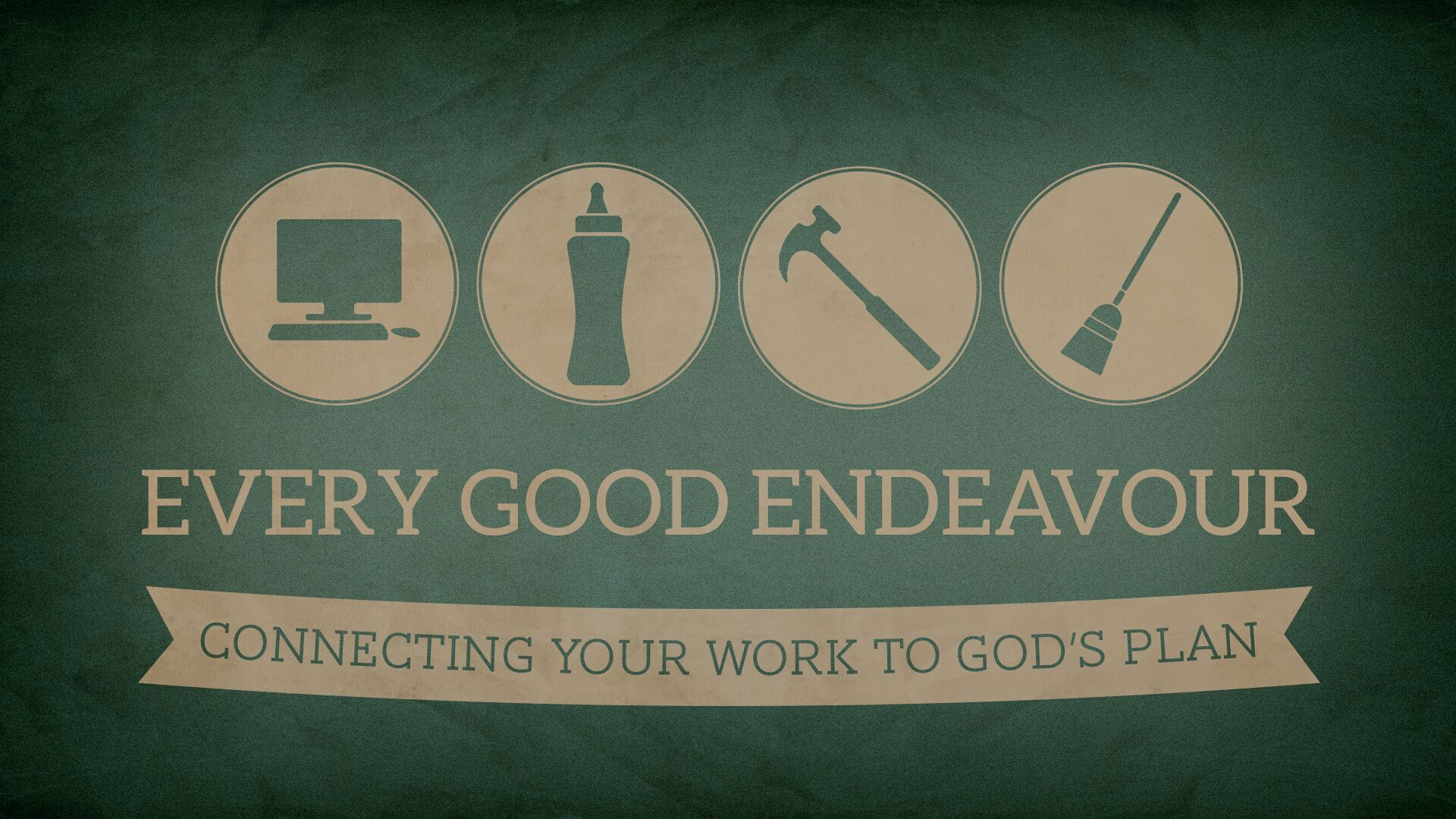